SAGA – Phase émergence
Spatial Applications Ganil Accelerators
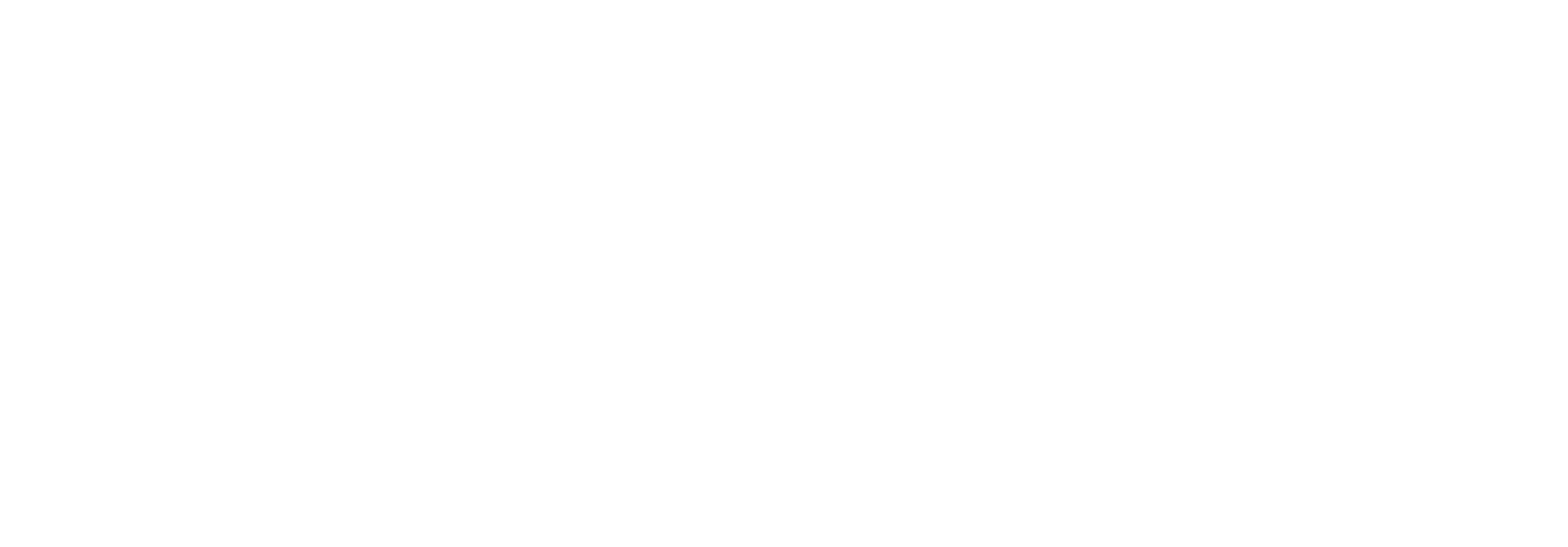 Coordination technique :    			Coordination scientifique :
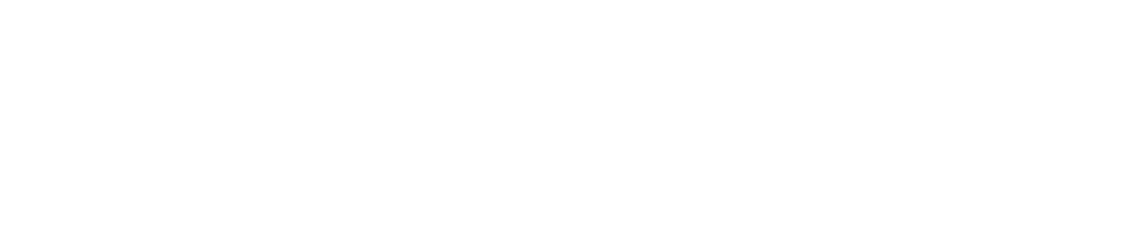 E. Dessay – Workshop Réseau Détecteurs Gazeux – 22 Mars 2024
Contexte
Tous les satellites utilisent des composants et systèmes électroniques
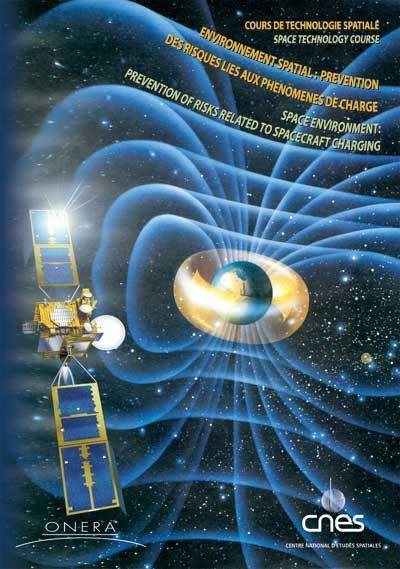 L’environnement radiatif spatial, est une source principale de la dégradation des systèmes électroniques pouvant conduire à l’échec de missions spatiales. 

Nécessité de faire des tests à l’aide d’accélérateurs de particules
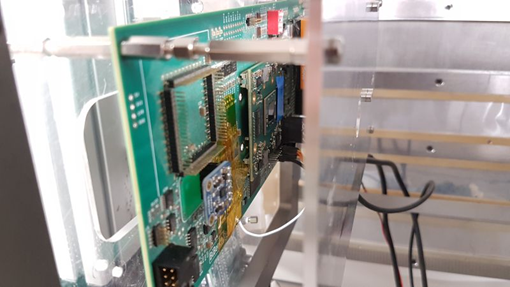 Dans la chaine de valeur, ces essais se situent dans la phase de fabrication et production 

Sélection des composants électroniques pour les missions
E. Dessay – Workshop Réseau Détecteurs Gazeux – 22 Mars 2024
Contexte
Constat :
L’émergence du New Space, l’utilisation de COTS (composants sur « étagère ») et la complexité des technologies amènent à une augmentation de la demande.
Accélérateurs saturés

Problématique au niveau des accélérateurs :
Les infrastructures sont vieillissantes.
Risque d’arrêt (sans assurance de remise en fonctionnement à court terme)
Les accélérateurs US ont mis en place un préférence nationale.
Difficultés d’accessibilité et risque d’annulation de dernières minutes pour les non US 

Risques nationaux :
Compétitivité de notre industrie 
Souveraineté FR et EU dans le monde spatial
E. Dessay – Workshop Réseau Détecteurs Gazeux – 22 Mars 2024
Positionnement par rapport aux autres installations ouvertes à l’industrie
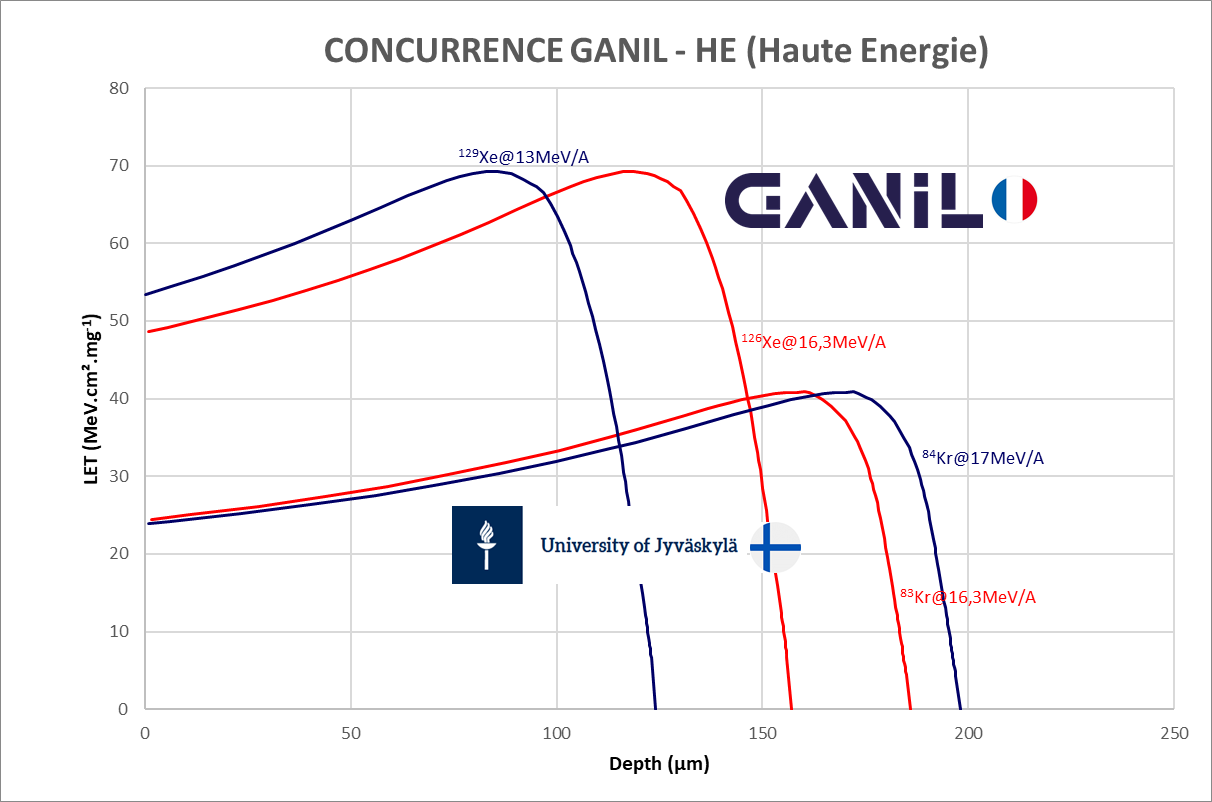 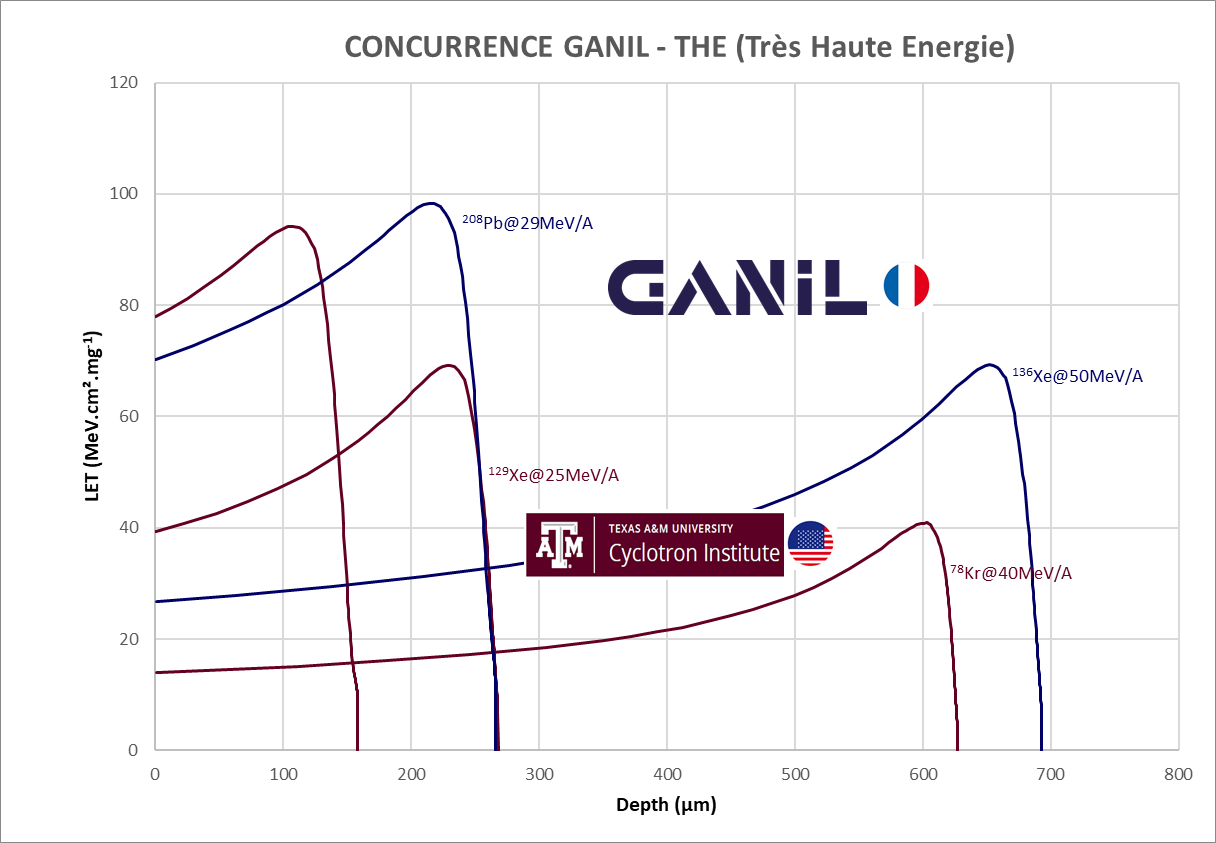 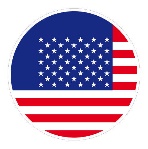 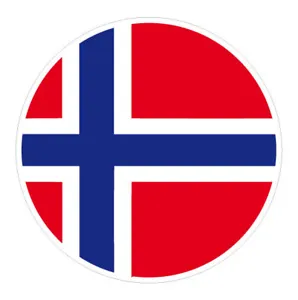 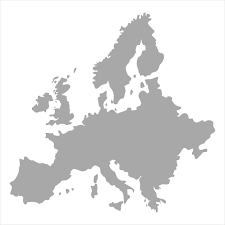 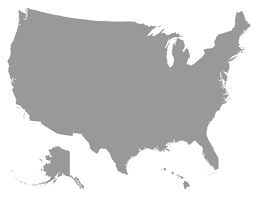 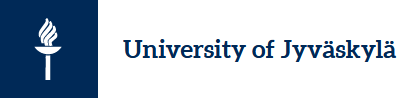 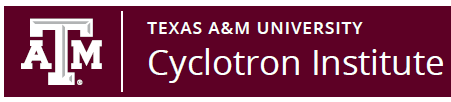 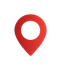 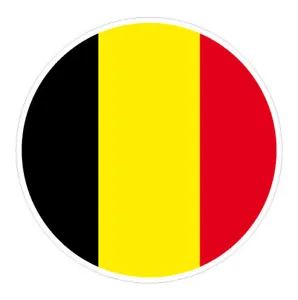 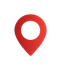 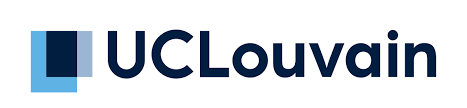 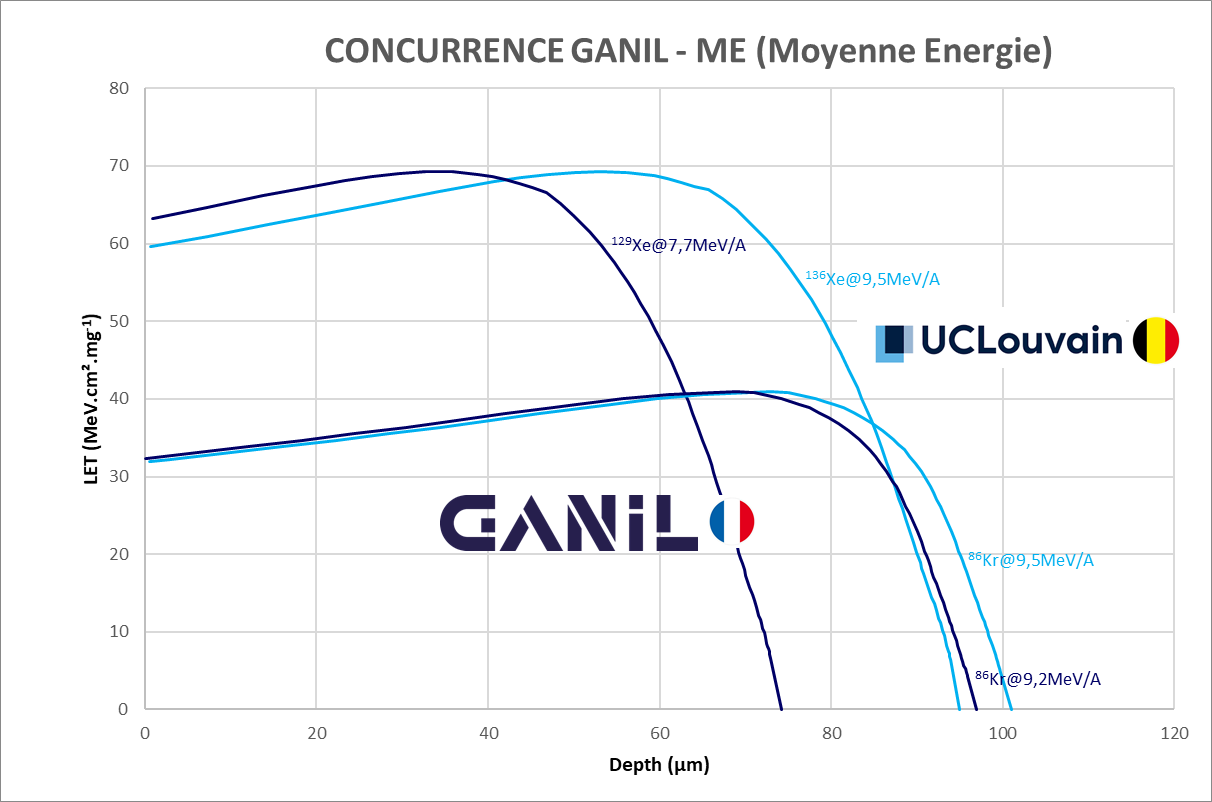 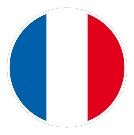 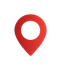 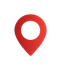 Offre unique Européenne :
Tous les faisceaux d’ions lourds nécessaires à l’industrie spatiale disponibles sur la même installation
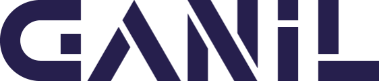 E. Dessay – Workshop Réseau Détecteurs Gazeux – 22 Mars 2024
Objectifs
Développer une politique
Reproduire l’environnement radiatif
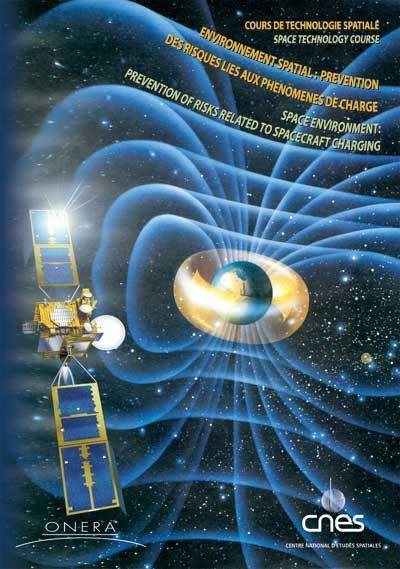 partenariale poussée
Augmenter la valorisation commerciale
spatial pour simuler la dégradation
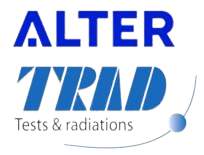 de la plateforme de recherche
des composants électroniques
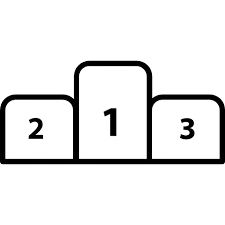 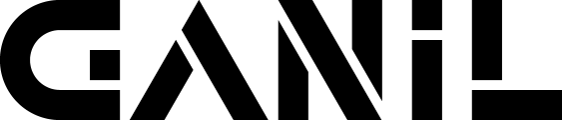 des satellites
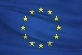 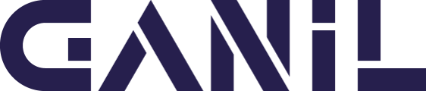 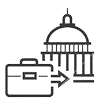 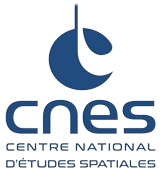 €
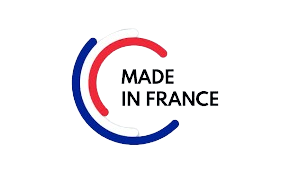 Une Infrastructure de Recherche
nationale pour accompagner
la compétitivité et la souveraineté
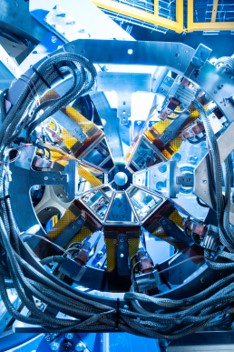 de l’industrie spatiale française
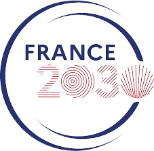 Accentuer le rayonnement
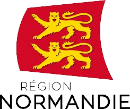 Ancrer le GANIL dans l’environnement
scientifique français
socio-économique
E. Dessay – Workshop Réseau Détecteurs Gazeux – 22 Mars 2024
Modifications envisagées
Création 
2nde ligne -THE
Amélioration 
G41-THE
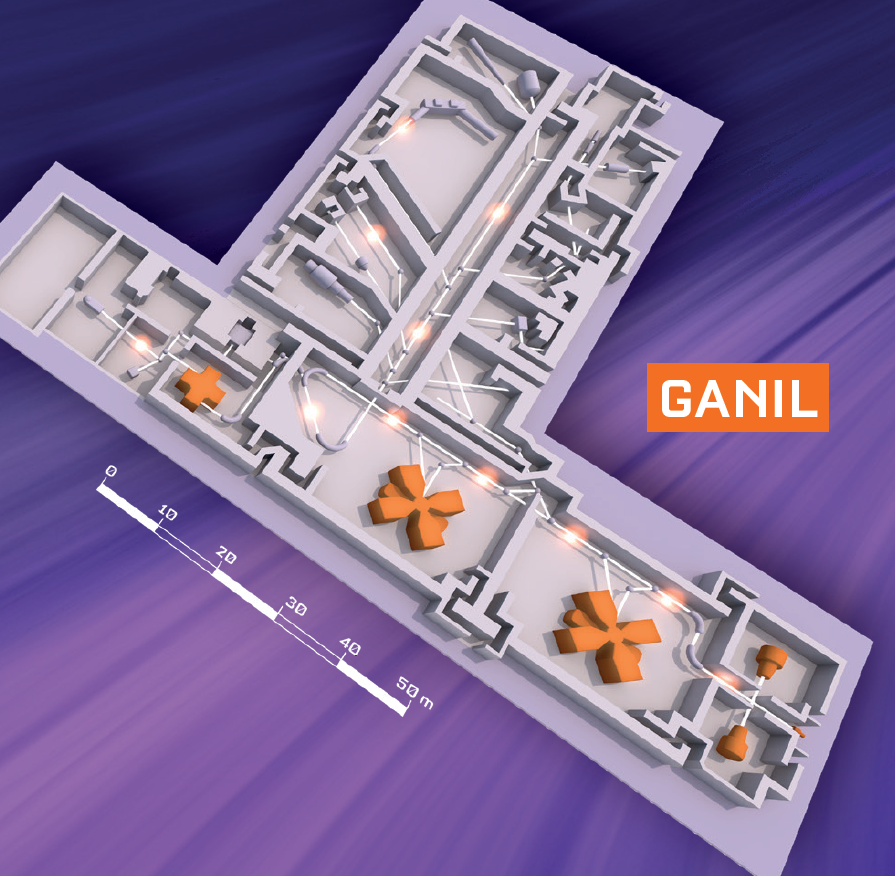 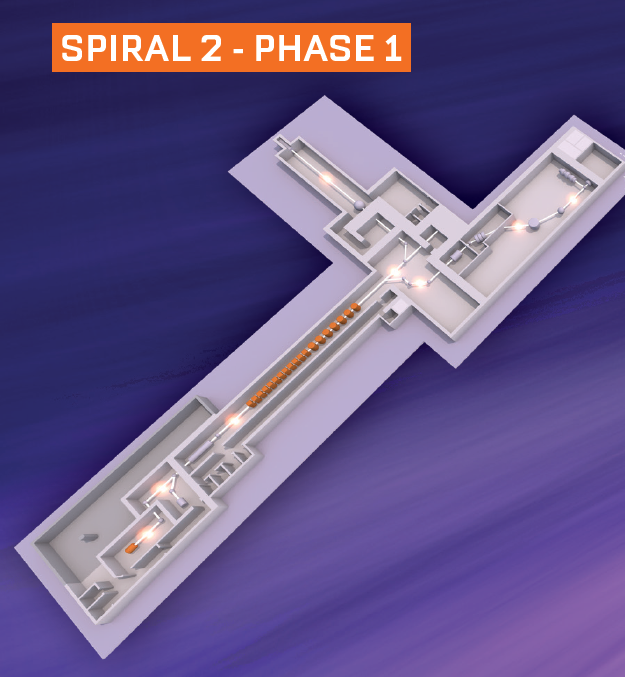 Neutrons
Adaptation 
NFS - 32&33
Adaptation
D1-ME
Création  
CIME 0°-HE
Ions Lourds
E. Dessay – Workshop Réseau Détecteurs Gazeux – 22 Mars 2024
Atouts des stations expérimentales
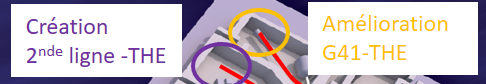 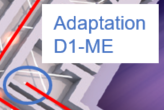 Energies faisceau uniques en Europe
Intensité 10-104p/s/cm²
Irradiation dans l’air (25*4cm & 20*20cm)
Passeur d’échantillons opérationnel 
      (co-design CNES - 2008)
Possibilité d’irradier aussi en Haute Energie (idem G41)
Fortes intensité compatibles avec les applications électronique Défense       (10-108p/s/cm²)
Emplacement idéal pour les thématique Défense dissociées physiquement des applications Spatial (programmation séquencées avec les autres applications R&D)
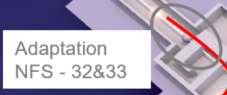 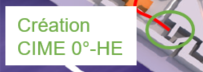 Cocktail 5 faisceaux interchangeable dans un temps réduit (idem concurrence EU)
Irradiation dans l’air (5*5cm)
Range plus important que le concurrence EU à LET équivalents
E. Dessay – Workshop Réseau Détecteurs Gazeux – 22 Mars 2024
Déploiement envisagé
Principe :
Augmenter progressivement les heures disponibles pour l’industrie en maximisant les faisceaux en parallèle pour garantir une haute disponibilité pour la recherche
2nde ligne THE //
E. Dessay – Workshop Réseau Détecteurs Gazeux – 22 Mars 2024
Accentuer le rayonnement scientifique
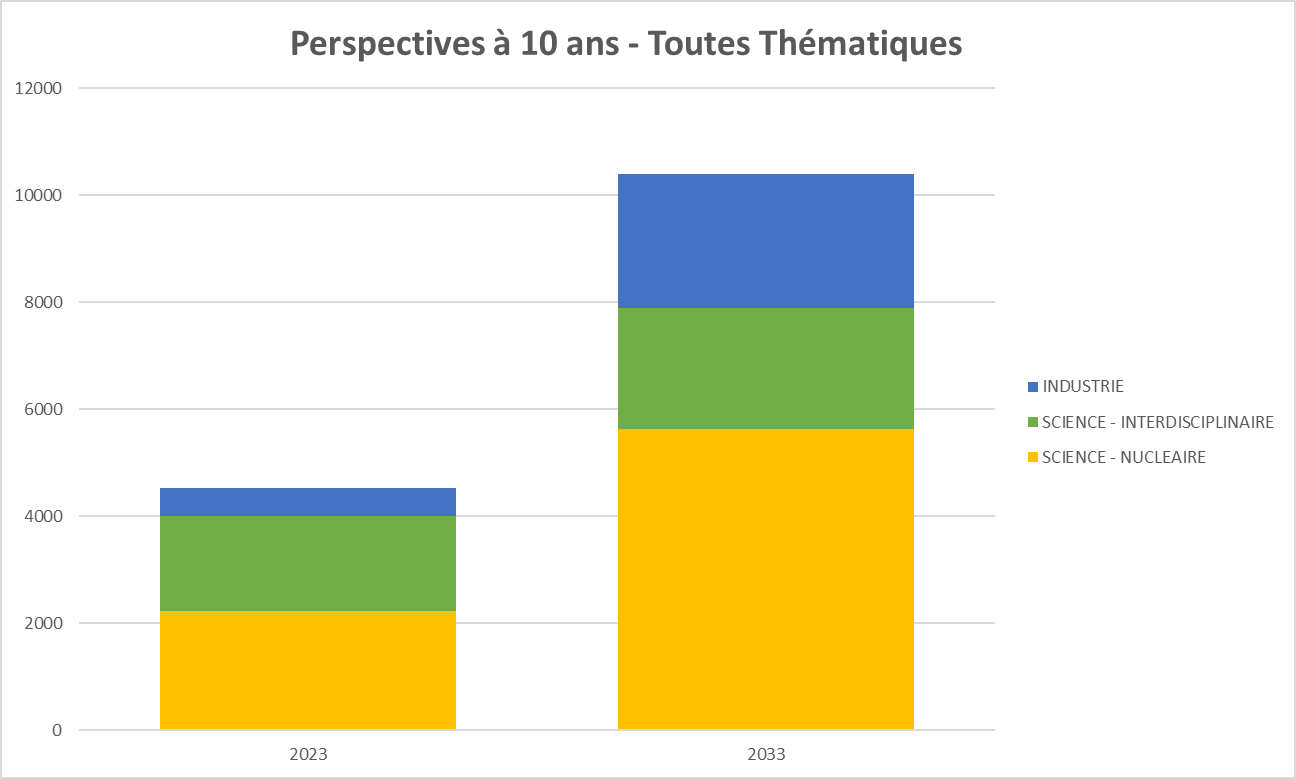 x5
x1,5
x2,5
Ambition :
Utilisation d’une très grande infrastructure de recherche pour augmenter l’ambition industrielle national tout en accentuant le rayonnement scientifique français
E. Dessay – Workshop Réseau Détecteurs Gazeux – 22 Mars 2024
Organigramme technique
E. Dessay – Workshop Réseau Détecteurs Gazeux – 22 Mars 2024
WP1 : Amélioration des conditions d’accueil technique
E. Dessay – Workshop Réseau Détecteurs Gazeux – 22 Mars 2024
WP2 : Amélioration de l’organisation de l’exploitant GANIL
E. Dessay – Workshop Réseau Détecteurs Gazeux – 22 Mars 2024
WP3 : Bâtiment d’accueil SAGA
E. Dessay – Workshop Réseau Détecteurs Gazeux – 22 Mars 2024
Merci pour votre attention
E. Dessay – Workshop Réseau Détecteurs Gazeux – 22 Mars 2024